Oktatói Munka Hallgatói Véleményezése2019/20 II. félév eredményi
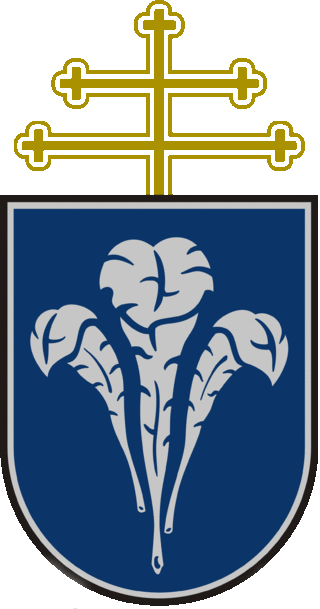 Általános megállapítások
1) A vizsgálat három karon (BTK, JÁK, ITK) folyt.2) Az ITK-s és BTK-s hallgatók egyforma, új kérdőívet kaptak, a JÁK-on a korábbi években használt    kérdőívet kérdeztük le.3) Mindkét kérdőív esetében beépítésre kerültek szűrőkérdések, illetve kettő távoktatásra vonatkozó kérdés.4) Kérdőívekben feltett kérdések száma:	- BTK/ITK: 24 db + 6 kérdés (3. pontban leírtak alapján),	- JÁK: 36 db + 6 kérdés (3. pontban leírtak alapján).5) A JÁK-on feltett kérdések közül 18 az előadásokra, 18 a gyakorlatokra vonatkozik.6) Az ITK/BTK kérdéssorából 10 kérdés vonatkozik a kurzusra, segédanyagokra, 12 az oktatóra, 2 a számonkérésre.7) Mindhárom karon készült külön angol és magyar nyelvű kérdéssor.8) A kérdéseket a doktori iskolák hallgatói is megkapják. A 2019/20 II. félévében aktív doktori iskolás hallgatók közül kizárólag a BTK doktori iskoláira vonatkozóan érkezett vissza kitöltött válaszív.
Egyetemi összesített átlag
Egyetemi összesített átlag
Oktatók értékelése
Az ábrán a három karon, magyar-angol kérdőívek bontásában látható, hogy az oktatók hány százaléka kapott 6-os, 5,5 feletti, 4 feletti, 3 feletti, illetve 2,5 alatti értékelést
Doktori iskolák
A 2019/20 II. féléves OMHV kérdőívre csak BTK-s doktori iskolás hallgatók válaszoltak. 
Átlagosan 5,1 es értékelést adtak az őket tanító oktatóknak.
Kitöltési arány